The structure of the Earth
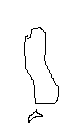 Draw and colour in:            Key:
      The inner core
      The outer core 
      The mantle 
      The crust
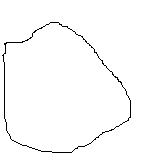 How science works:
How do we know what the structure of the Earth is like, if we have never seen it?
________________________________________________________________________________________________________________
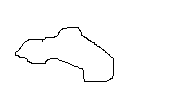 Using your key, colour in the boxes below to show which part of the structure they are referring too.
Very thin
Behaves like a solid,
 but does flow
Liquid
Very thin
Magnetic
Radius of 3500km